Managerial Economics
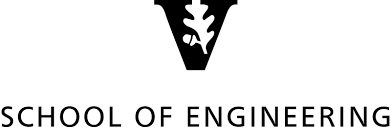 Fall 2017 - Mike Shor 				Lecture 1
I don’t skate to where the puck is. 
I skate to where the puck 
is going to be. 

– Wayne Gretzky
2
Outline
Economics is the study of incentives
The rational actor paradigm
Problem solving: the three questions
The One Lesson of Business
3
Incentives
4
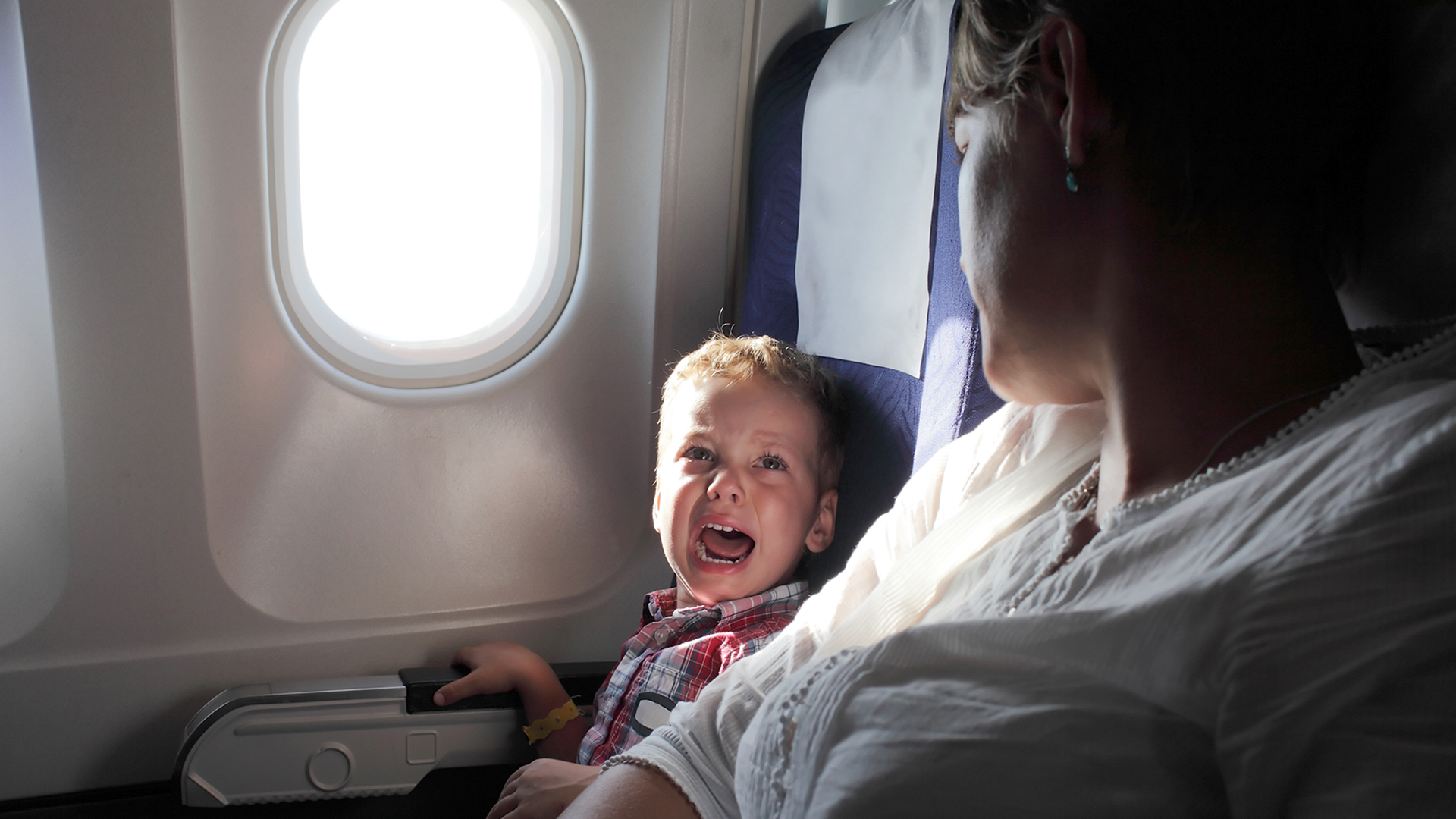 Lap children

	Are children on an airplane safer in a parent’s lap 
	or in their own seat?
5
Administratrivia
6
Course Information
Textbook
Readings on Brightspace
Sample problems & interactive tutorials 

Course discussion: come prepared
7
Disclaimer
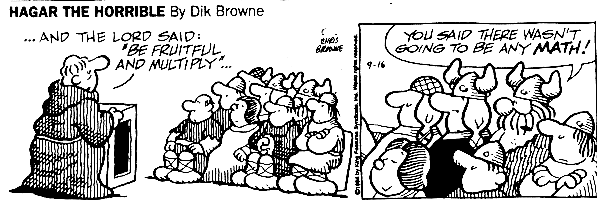 8
Disclaimer
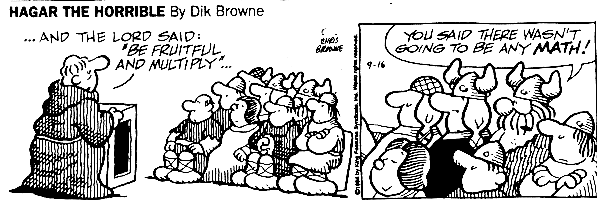 9
Weekly Quizzes
Available on Brightspace each week
Due by midnight Sunday
Multiple choice

Open book, open notes for this class only
Timed (so prepare ahead of time!)

Lowest quiz dropped. Best 6 (of 7) count.
10
Weekly Homework
Due by 2:00 pm Friday
Short answer

First, try on your own
You may discuss with classmates
Everything you turn in must be your own work

Lowest HW dropped. Best 5 (of 6) count
11
Grading
Quizzes (best 6 of 7)			15%

Homework (best 5 of 6)			35%

Participation (and extra credit)		10%

Final Exam				40%
12
Honor Code
Quizzes may not use any resources outside of current course notes and the textbook.
Homework may be discussed with classmates, but do not look at their answers.
Any outside sources must be cited.

Any questions? ASK!
13
Policies
They have a lovely 
“No cell phone” 
policy here…
14
Rational Actor Paradigm
People pursue their own interests.

They are perfect calculators.
They never make mistakes.
15
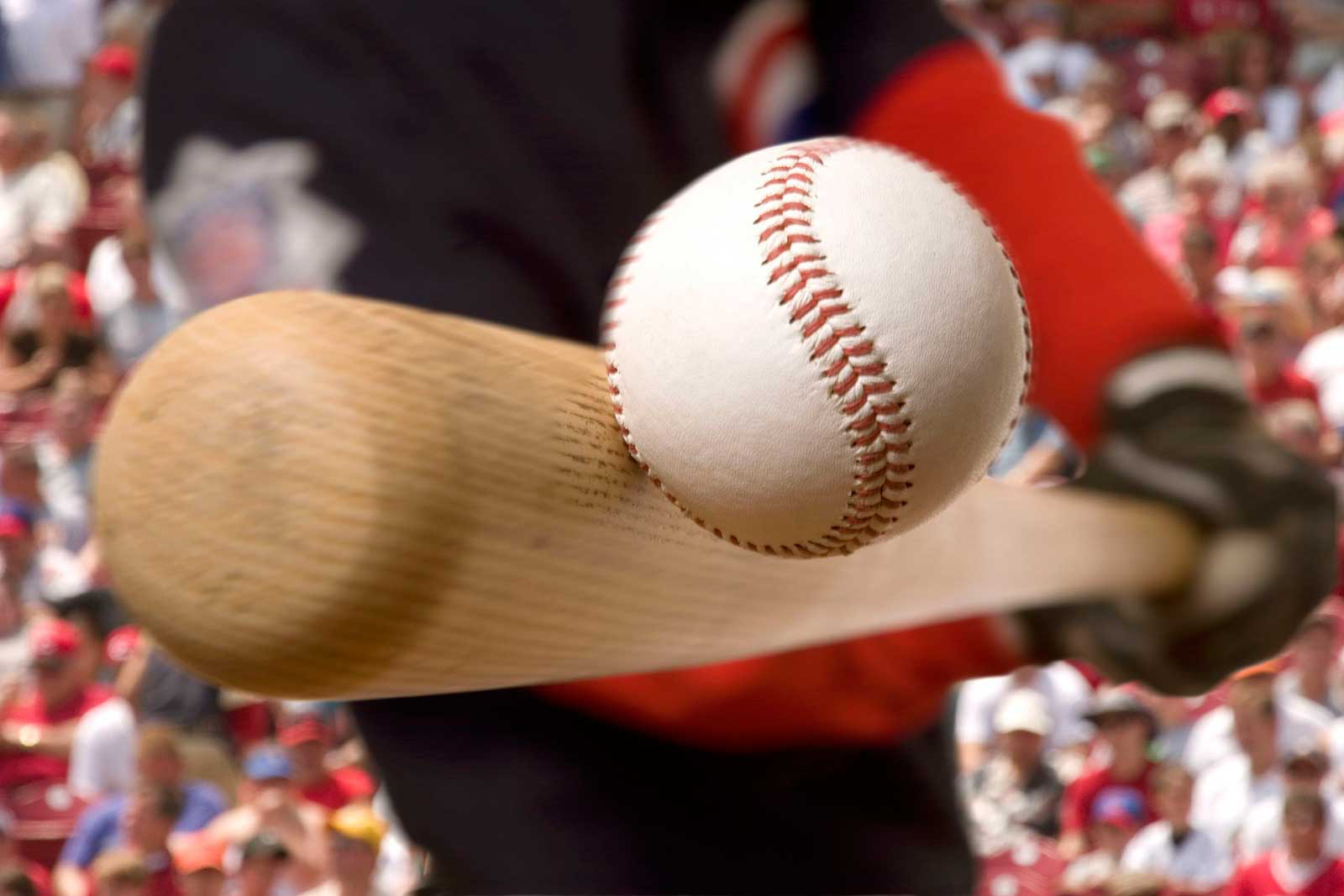 Baseball rationality

	What is the optimal angle 
	to hit a baseball?
16
Problem Solving
17
The Three Questions
Who is making the (bad) decision? 

Does the decision maker have enough information to make a good decision?

Does the decision maker have the incentive to make a good decision?
18
Solutions
Transfer decision making
		Let someone with better info or incentives decide

Provide more information to decision maker

Change decision maker’s incentives
		Performance measurement & reward
19
Solutions
There are rarely “solutions” to problems

There are different collections of tradeoffs
20
The One Lesson of Business
21
Wealth Principles
Wealth is created when assets move from lower- to higher- valued uses.

Efficiency implies all assets are at their highest-valued use.

Preventing voluntary transactions destroys wealth.
		taxes, subsidies, price floors & ceilings
22
Price Regulation
Mismatch between buyers and sellers

Black markets

Lower incentive to supply
23
The One Lesson of Business
Identify assets in low-valued uses and devise ways 
	to profitably move them to high-valued ones.
24
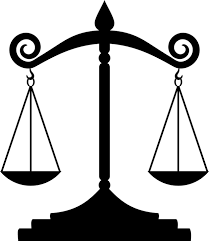 Ethics
Economics is a very successful positive science.
Be wary of economists making normative statements.
Economics uncovers tradeoffs in different solutions.
The value of those tradeoffs is up to you!
25
Next Time …
Costs
		Fixed, Variable, Accounting, Opportunity

Fallacies
		Sunk costs, hidden costs
26